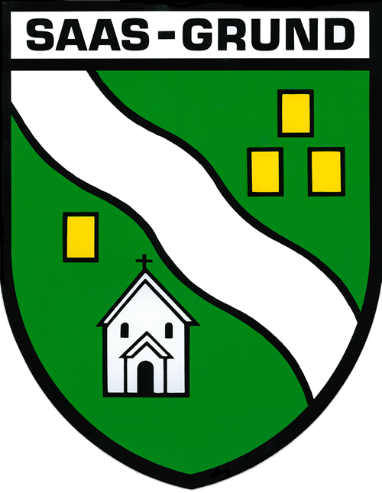 Herzlich Willkommen
zur ausserordentlichen
Urversammlung vom
06. Februar 2020
Traktanden
Begrüssung / Wahl der Stimmenzähler
Bergbahnen Hohsaas AG - Vermögensübertragung
Protokoll der Urversammlung vom 19. Dezember 2019 (lag zur Einsichtnahme auf)
Kostenvoranschlag 2020 (genehmigter Kostenvoranschlag vom 19.12.2019 mit Ergänzungen Vermögensübertragung Anlagen Bergbahnen Hohsaas AG)
Orientierung
Genehmigung Investitions- & Laufende Rechnung
Finanzierung
Finanzplan 2021 – 2024
Anträge und Verschiedenes
1. Begrüssung / Wahl der Stimmenzähler
2. Bergbahnen Hohsaas AG
Vermögensübertragung
1) Fremdkapital-Schnitt
2) Kapitalherabsetzung
3) Neue Ausgangslage
Als weitere Sanierungsmassnahme findet eine Aktienkapitalherabsetzung statt. Damit schreiben die Aktionäre ihre Beteiligung ab. Die Entscheidung trifft die a.o. Generalversammlung. Es folgt eine Statutenanpassung.
Im Rahmen der Sanierung der BBHAG findet ein Schuldenschnitt der Forderungen der 3. Klasse statt. Die Entscheidung trifft die Gläubigerversammlung. Es folgt ein Nachlassvertrag.

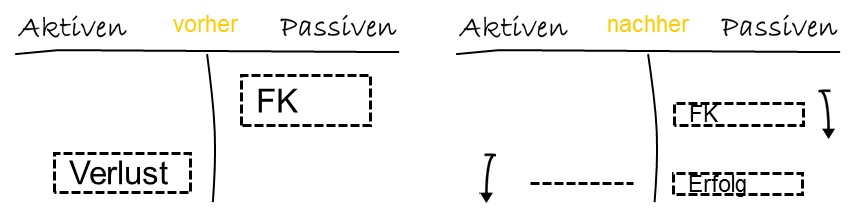 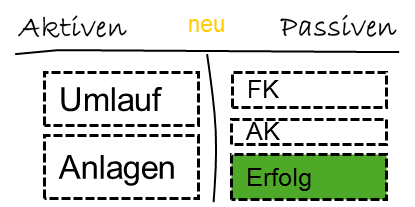 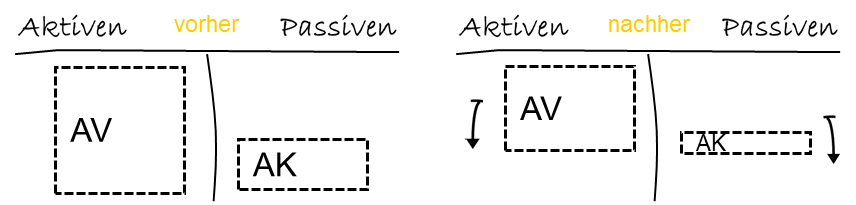 Die Gde. als Hauptgläubigerin der BBHAG ist im Fremdkapital-Schnitt betroffen und schreibt ihre Forderungen anteilsmässig ab. Diese Abschreibung belastet die Bücher der Gde.
Die Gde. als Hauptaktionärin der BBHAG ist von der Kapitalherabsetzung betroffen und schreibt ihre Beteiligung anteilsmässig ab. Diese Abschreibung belastet die Bücher der Gde.

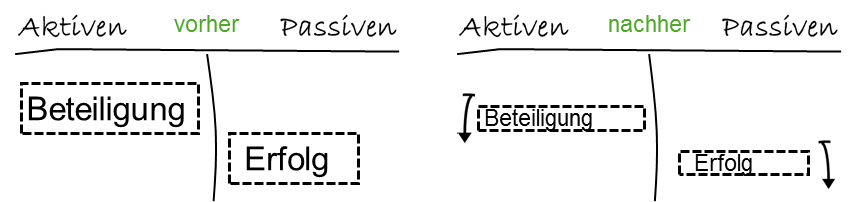 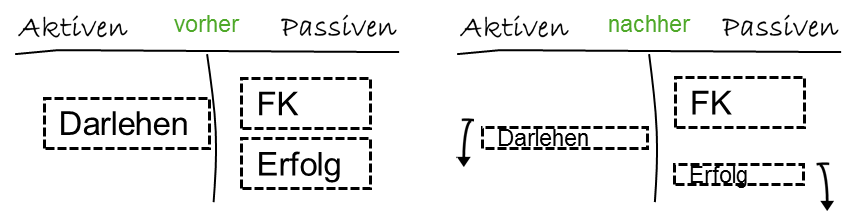 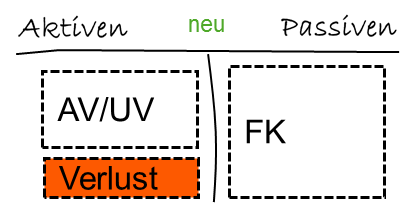 Die Gläubiger der 3. Klasse sind vom Fremdkapital-Schnitt betroffen und schreiben ihre Forderungen anteilsmässig ab.
Sämtliche Aktionäre sind von der Kapitalherabsetzung betroffen und schreiben ihre Beteiligung anteilsmässig ab.
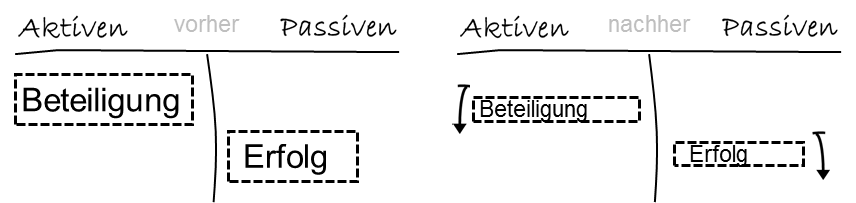 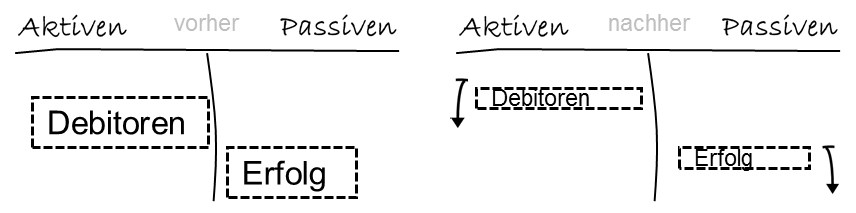 3) Neue Ausgangslage
) Vermögensübertragung


neu
neu
neu
neu
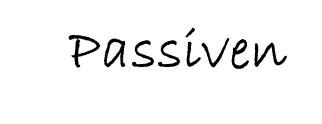 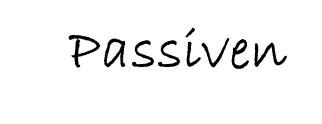 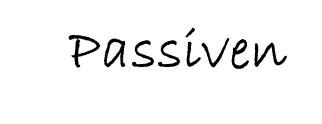 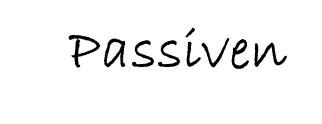 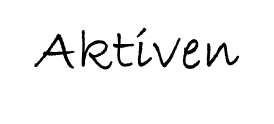 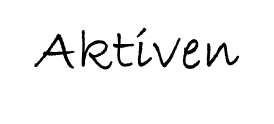 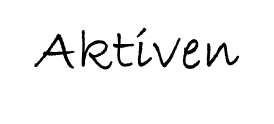 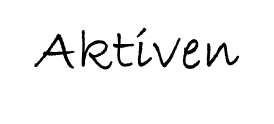 Umlauf
FK
Anlagen
AK
Umlauf
AK
Erfolg
Erfolg


FK
AV/UV
FK
Verlust
FK
AV/UV
Anlagen
Erfolg
Vermögensübertragung
Genehmigung des vorliegenden Entwurfes des Vermögensübertragungs-vertrages inklusive Zwischenbilanz (mit Aufrechnung Abschreibungen), gemäss welchem Aktiven (Anlagevermögen) und Passiven (Fremdkapital) der Bergbahnen Hohsaas AG durch Vermögensübertragung gemäss Art. 69 ff. FusG an die Einwohnergemeinde Saas-Grund rückwirkend per 01. November 2019 und unter der Voraussetzung, der richterlichen Genehmigung des Nachlassvertrages übertragen werden sowie der damit verbundenen Investitionen/Aktivierung der übertragenen Anlagen in die Jahresrechnung 2019 der Einwohnergemeinde Saas-Grund. Der Wert, der zu übertragenden Aktiven und Passiven wurde von der Avalua AG mit Sitz in St. Niklaus, Zweigniederlassung Brig-Glis, festgelegt. Diese Bewertung ergibt nach erfolgter Kapitalherabsetzung folgendes Resultat:

Wert Aktive (Anlagevermögen)		CHF	5’775’433.59
Wert Passive (Fremdkapital)			CHF	3’150’206.65
Aktivüberschuss				CHF	2’625’226.94
Vermögensübertragung
Abschreibungen
Genehmigung rückwirkende Abschreibungen per 31.12.2019 von CHF 1’001’225.00 für die Aktien (14’274 Aktien) der Einwohner-gemeinde, auf neu Fr. 535’275.00 (Kapitalherabsetzung) sowie der rückwirkenden Abschreibungen ebenfalls per 31.12.2019 aufgrund des Nachlassvertrages für die Einwohnergemeinde von Fr. 170'000.00 (Debitoren / Steuern), Fr. 225'000.00 (Darlehen) und Fr. 1'840'700.00 (Forderung Bürgschaft).
Vermögensübertragung
Mietvertrag
Genehmigung des vorliegenden Entwurfes des Mietvertrages zwischen den Bergbahnen Hohsaas AG (Mieter) und der Einwohnergemeinde Saas-Grund (Vermieterin) für die übertragenen Anlagen rückwirkend per 01. November 2019.

Mietzins ab 01.01.2020 für (Nutzung im bisherigen Umfang): CHF 750’000/Jahr
Alle Nebenkosten, Gebühren, Steuern & Abgaben zu Lasten der Mieterin
Mietdauer 01.11.2019 – 31.05.2028
Kündigung nur durch Mieterin möglich. Der zum Kündigungszeitpunkt existierende Buchwert der Anlagen per 31.12. des der Kündigung vorangehenden Jahres der Vermieterin ist rückzuvergüten.
Verlängerung des Vertrages nach gegenseitiger Absprache möglich.
Nach Ablauf der Mietdauer (ohne Vertragsverlängerung) gehen die übertragenen Anlagen und Grundstücke per 01.06.2028 entschädigungslos auf die Mieterin über. 
Der ordentliche und ausserordentliche Unterhalt sowie sämtliche Reparatur- und Unterhaltskosten sowie Ersatzinvestitionen gehen zu Lasten der Mieterin.
Vermögensübertragung
Entscheid GV BBH
Genehmigung des Beschlusses der ausserordentlichen Generalver-sammlung der Bergbahnen Hohsaas AG zur Vermögensübertragung nachstehender Werte (Anlagevermögen & Fremdkapital) per 01. November 2019 an die Einwohnergemeinde Saas-Grund und gleichzeitigem Abschluss Mietvertrag (01.11.2019 – 31.05.2028) für die übertragenen Anlagen zum jährlichen Mietzins von CHF 750’000.00 (ab 01. Januar 2020)

Wert Aktive (Anlagevermögen)		CHF	5’775’433.59
Wert Passive (Fremdkapital)			CHF	3’150’206.65
Aktivüberschuss				CHF	2’625’226.94
3. Protokoll der Urversammlung vom
19. Dezember 2019
(lag zur Einsichtnahme auf)
4. Kostenvoranschlag 2020
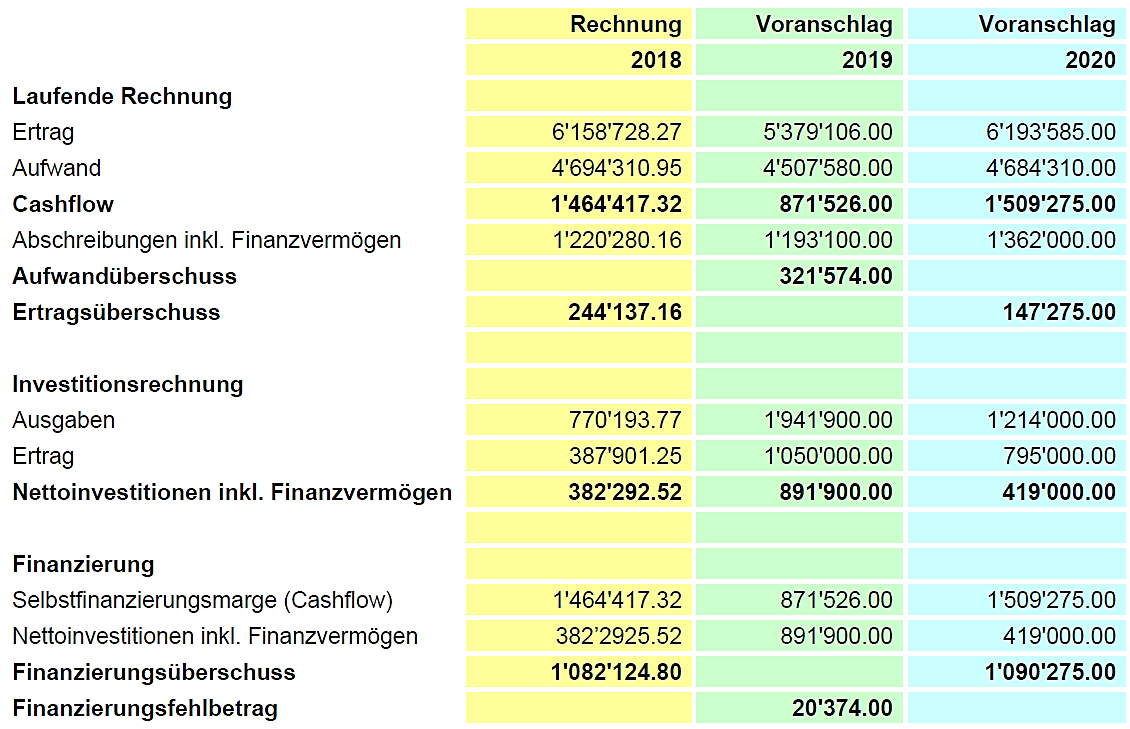 Genehmigtes Investitionsbudget 2020 vom 19.12.2019
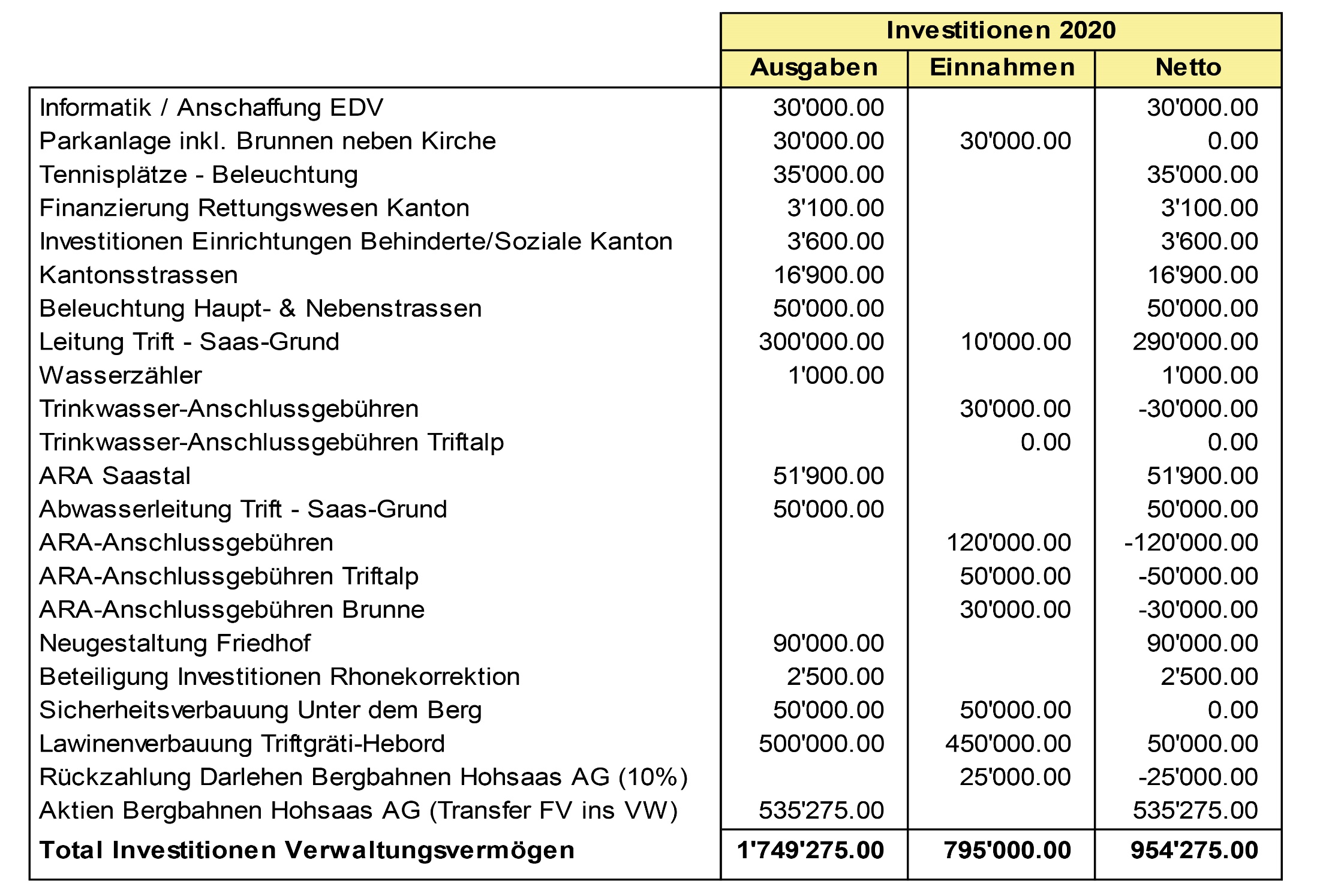 Verbuchung im
 Jahr 2019
1’214’000.00
419’000.00
Laufende Rechnung 2020 - Aufwand
Laufende Rechnung 2020 - Ertrag
Finanzierungsbedarf
Genehmigung Finanzierungsbedarf und Aufnahme entsprechender Kredite bzw. Übernahme Darlehen (Bergbahnen Hohsaas AG)

Übernahme IHG-Darlehen						CHF	 1’996’060.00
Übernahme WIR-Darlehen						CHF	   378’400.00
Finanzierung Nachlassdividende (100% gedeckt)		CHF	   103’968.80
Finanzierung Nachlassdividende (10%)				CHF	   621’151.20
Investitionen 2020/2021						CHF	   800’000.00
Kontokorrentausschöpfung						CHF	1’000’000.00
Total Finanzierungsbedarf					CHF	4’899’580.00
Fragen?
Genehmigung Budget 2020
Genehmigung Finanzierung
5. Finanzplan 2021 - 2024
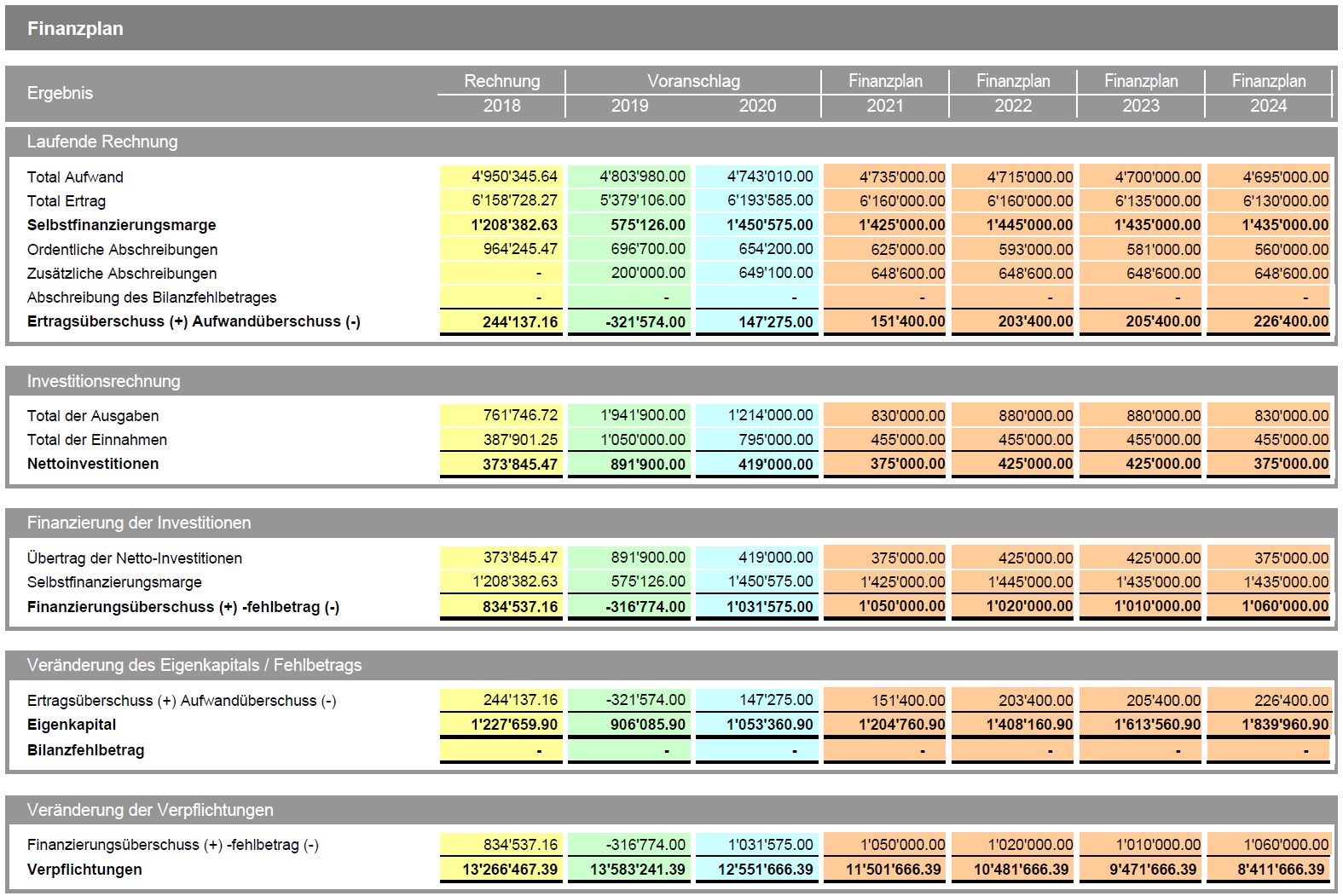 Zur Kenntnisnahme
6. Anträge &
Verschiedenes